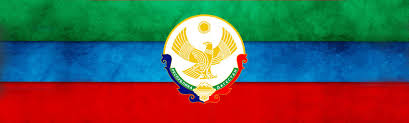 ИНВЕСТИЦИОННЫЙ ПАСПОРТ
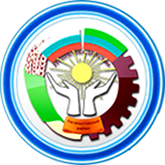 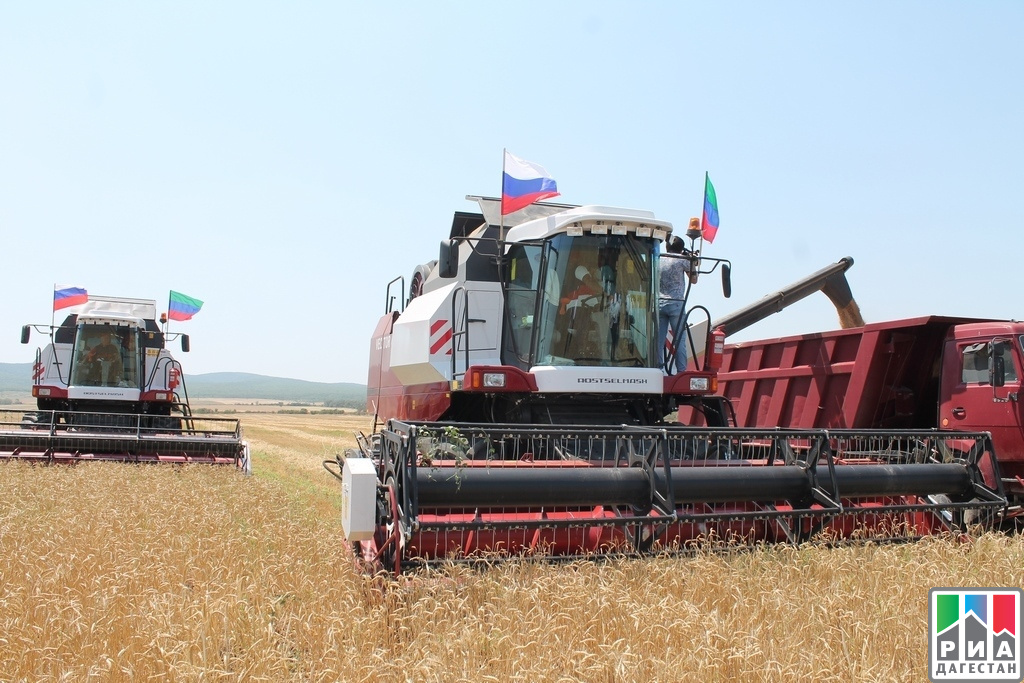 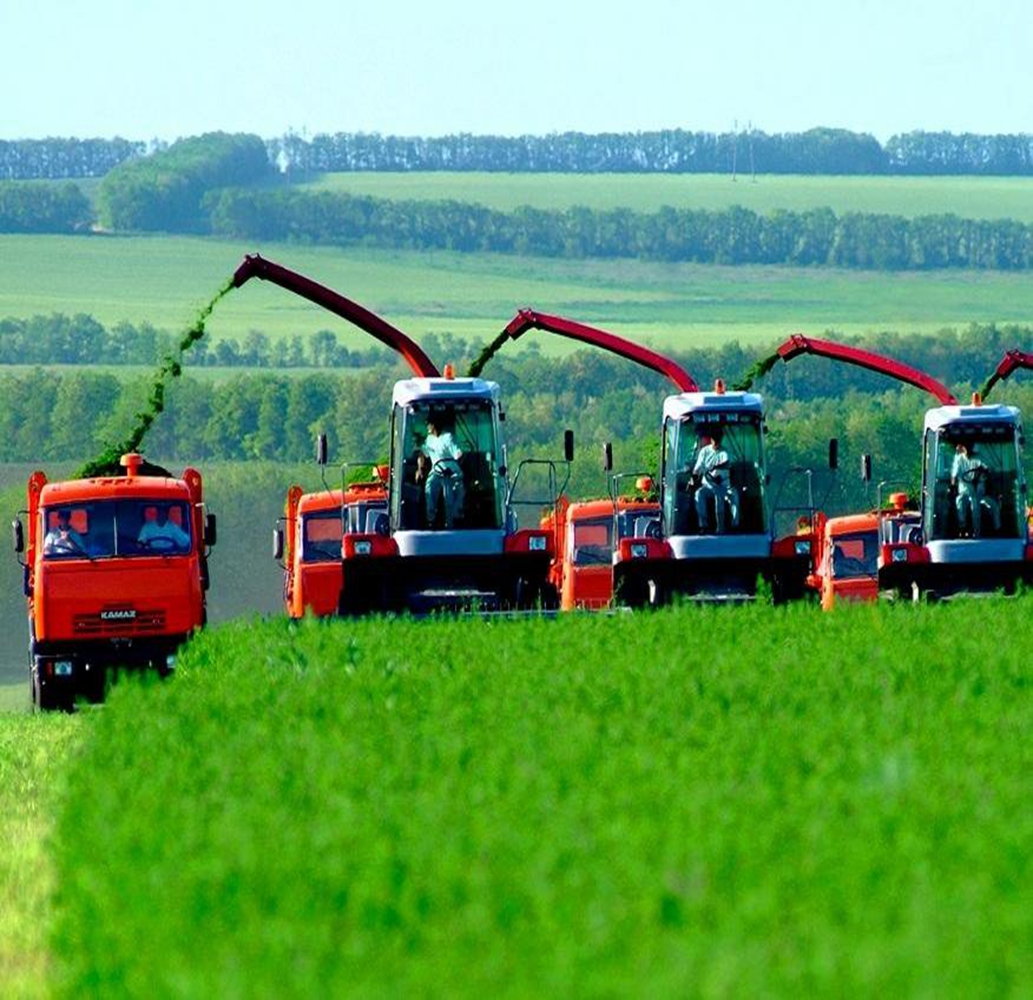 МУНИЦИПАЛЬНОЕ ОБРАЗОВАНИЕ
      «ХАСАВЮРТОВСКИЙ РАЙОН»
ПРИВЕТСТВИЕ ГЛАВЫ ХАСАВЮРТОВСКОГО РАЙОНА
От имени администрации МО «Хасавюртовский район» приветствую Вас на страницах Инвестиционного портала муниципального образования «Хасавюртовский район».
     Вашему вниманию представлен «Инвестиционный паспорт муниципального образования   Хасавюртовский район».
     Инвестиционный паспорт разработан для информационной поддержки предпринимателей, потенциальных инвесторов и местных предприятий, планирующих реализацию инвестиционных проектов, содержит основную информацию о районе, отражая конкурентные преимущества и демонстрируя инвестиционные возможности. 
     Администрация района готова поддержать любую предпринимательскую инициативу и  рассмотреть Ваши предложения по использованию свободных производственных площадей и земельных участков для организации новых производств, и объектов социально-культурной сферы.
     Создание благоприятного инвестиционного климата для потенциальных инвесторов района было и остается одним из приоритетных направлений деятельности администрации района.
    Основная цель нашего сотрудничества – развитие экономики района, создание дополнительных рабочих мест, улучшение благоприятных условий для проживания и качества жизни населения. 
     Мы заинтересованы в привлечении инвестиций и готовы оказать всяческое содействие повышению экономической активности в муниципальном образовании. Эта важная и ответственная работа, от которой во многом зависит обеспечение социальной стабильности и экономическое развитие муниципального района. 
     Мы готовы и открыты для новых проектов в различных сферах деятельности и постараемся сделать все возможное и невозможное, для того чтобы Вам было выгодно и комфортно работать и развивать свой бизнес на нашей территории.
САЛАВОВ
ДЖАМБУЛАТ 
ШАПИЕВИЧ

Глава МО «Хасавюртовский район»
ОБЩАЯ ИНФОРМАЦИЯ О МУНИЦИПАЛЬНОМ ОБРАЗОВАНИИ
ТРАНСПОРТ
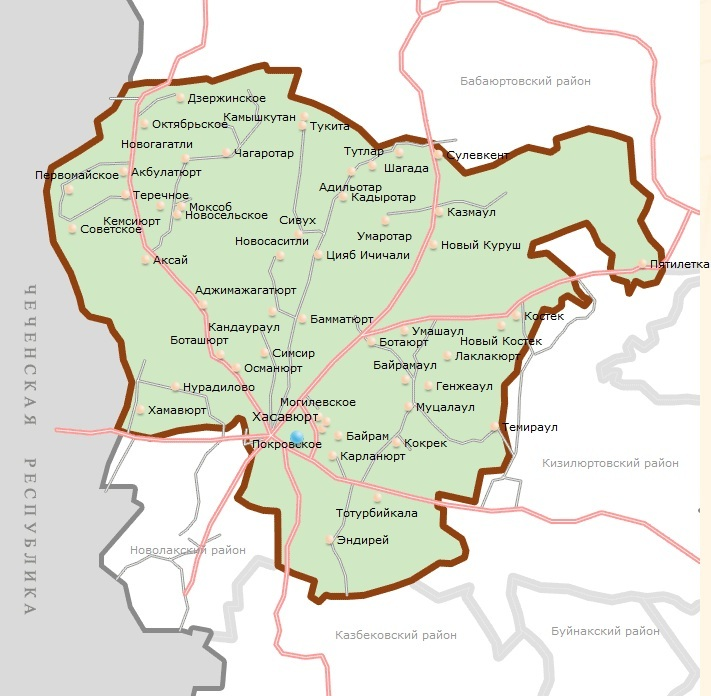 ПЛОЩАДЬ РАЙОНА
1423,60 кв.км
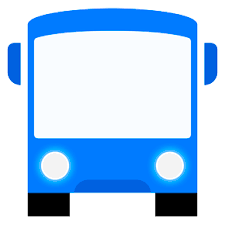 351 км. АВТОМОБИЛЬНЫХ 
ДОРОГ
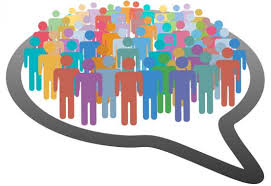 НАСЕЛЕНИЕ
160,385 тыс. человек
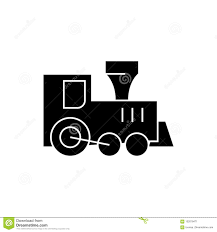 51 км.
ЖЕЛЕЗНОДОРОЖНАЯ ЛИНИЯ
Махачкала-Ростов 30 км
Сулак-Астрахань 21 км
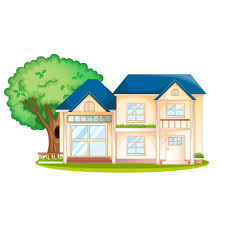 42- МУНИЦИПАЛЬНЫХ ОБРАЗОВАНИЙ 

56- НАСЕЛЕННЫХ ПУНКТОВ
РАЙОННЫЙ ЦЕНТР: г. ХАСАВЮРТ
Административно- территориальная структура МО «Хасавюртовский район»
1село Аджимажагатюрт
2Сельсовет «Адильотарский»
3село Акбулатюрт
 4село Аксай
5Сельсовет «Байрамаульский»
6село Бамматюрт
7село Боташюрт
8Сельсовет «Батаюртовский»
9село Борагангечув
10село Дзержинское 
11Сельсовет «Казмааульский» 
12село Кандаураул
13Сельсовет «Карланюртовский»
14Сельсовет «Кокрекский»
15Сельсовет «Костекский» 
16село Куруш 
17Сельсовет «Могилевский»
18село Моксоб
 19село Муцалаул 
20село Новый Костек
 21Сельсовет «Новосельский»
22село Новосаситли
 23село Нурадилово
24Сельсовет «Октябрьский»
25Сельсовет «Османюртовский»
26Сельсовет «Покровский»
27село Садовое
28село Сивух
29село Советское
30село Солнечное
31село Сулевкент
32Сельсовет «Темираульский»
33село Теречное
34село Тукита
35село Тотурбийкала
36село Хамавюрт
37село Цияб-Ичичали
38село Чагаротар
39село Шагада
40село Эндирей
41село Новогагатли
42село Первомайское
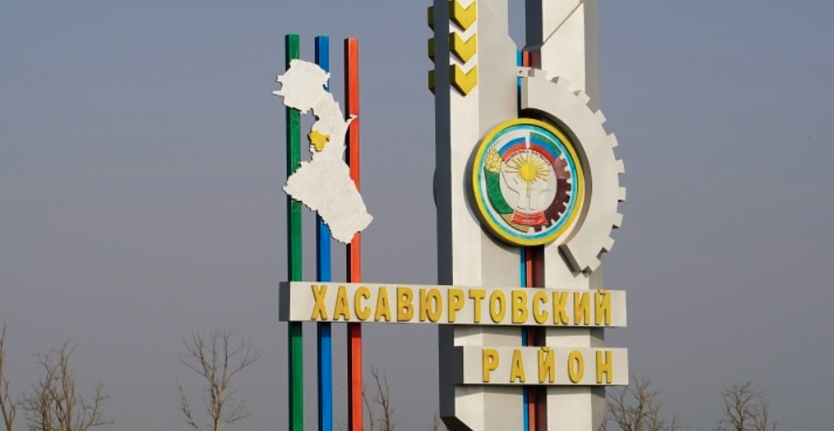 МО «Хасавюртовский район» образовано в 1929 году. Район расположен в равнинной части республики и граничит на севере с МО «Бабаюртовский район», на юге с МО «Казбековский район» и МО «Новолакский район», на востоке с МО «Кизилюртовский район» и на западе с Чеченской Республикой.
ПАРАМЕТРЫ СОЦИАЛЬНО-ЭКОНОМИЧЕСКОГО РАЗВИТИЯ МУНИЦИПАЛЬНОГО ОБРАЗОВАНИЯ
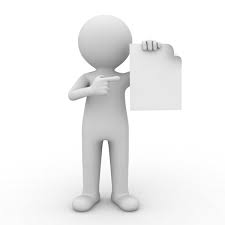 УРОВЕНЬ БЕЗРАБОТИЦЫ 
20,5%
ЖИЛИЩНЫЙ ФОНД
2 999,8 тыс. кв. м.
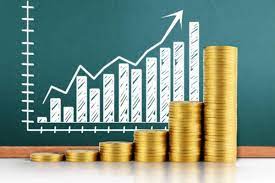 БЮДЖЕТ 2020 ГОДА 
2 749 655 млн. руб.
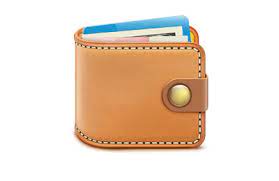 СРЕДНЯЯ ЗАРАБОТНАЯ ПЛАТА
24 076 руб.
Инвестиции в основной капитал за счет всех источников финансированияза 2020 год (тыс. руб.).
Инвестиционная деятельность в  муниципальном районе осуществляется на основе  действующих  федеральных и региональных нормативно-правовых актов, а также нормативно-правовых актов органов местного самоуправлении. 
                Среди инвестиционных интересов района, наряду с развитием сельскохозяйственной отрасли, внедрением инновационных технологий  важную роль играет развитие малого предпринимательства, оно является одной из стратегических задач администрации муниципального района. 
                  Со своей стороны, мы готовы и будем поддерживать предпринимателей, заинтересованных в развитии, как своего бизнеса, так  и участвующих в реализации значимых для района проектов и приоритетных направлений. создан и утвержден состав Совета по улучшению инвестиционного климата, поддержке инвестиционных проектов и экспертному отбору стратегических проектов при главе муниципального образования, решением Собрания депутатов муниципального района утверждено положение «О налоговых льготах по местным налогам юридическим лицам и предпринимателям, осуществляющим инвестиционную деятельность на территории муниципального района».
ЗЕМЕЛЬНЫЕ РЕСУРСЫ МУНИЦИПАЛЬНОГО ОБРАЗОВАНИЯ
Земля лесного фонда
14562 га
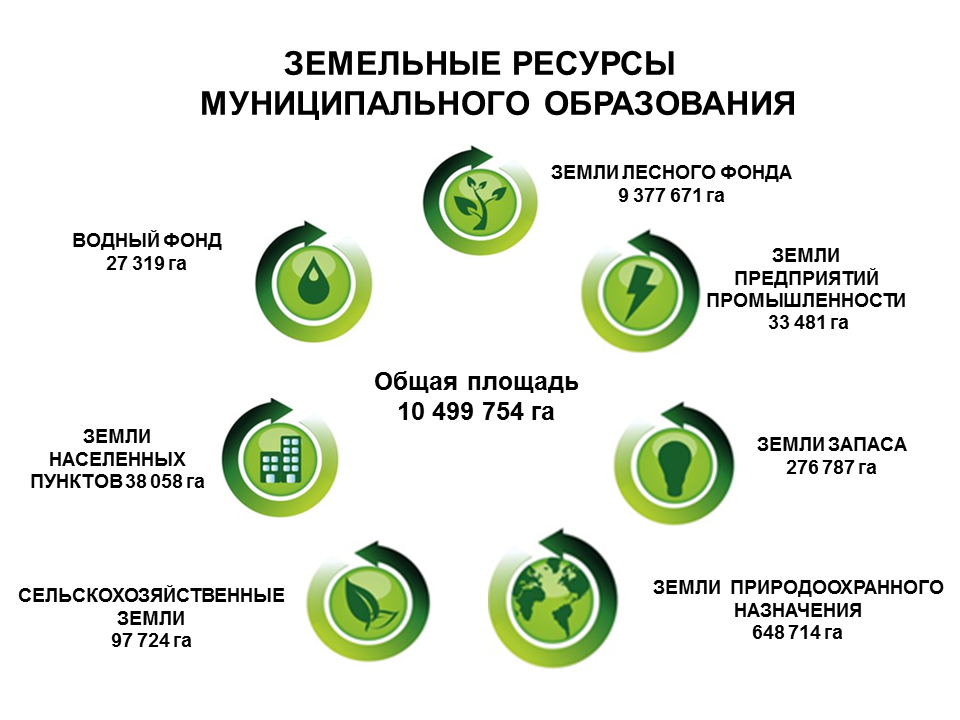 Водный фонд 
950 га
Земля 
предприятий 
промышленности
1530 га
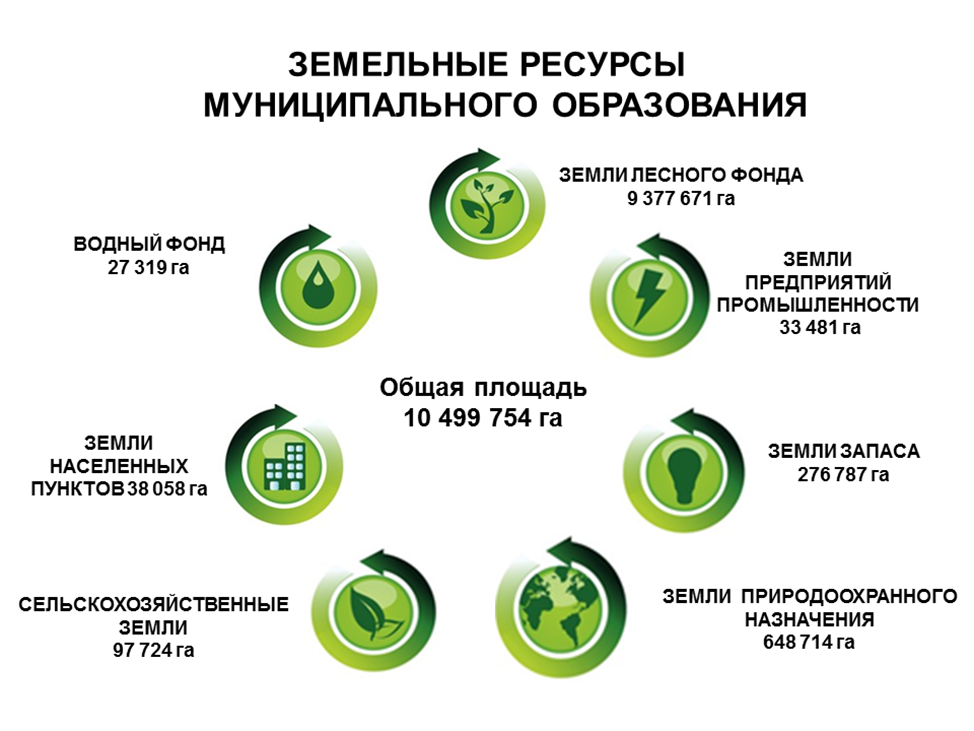 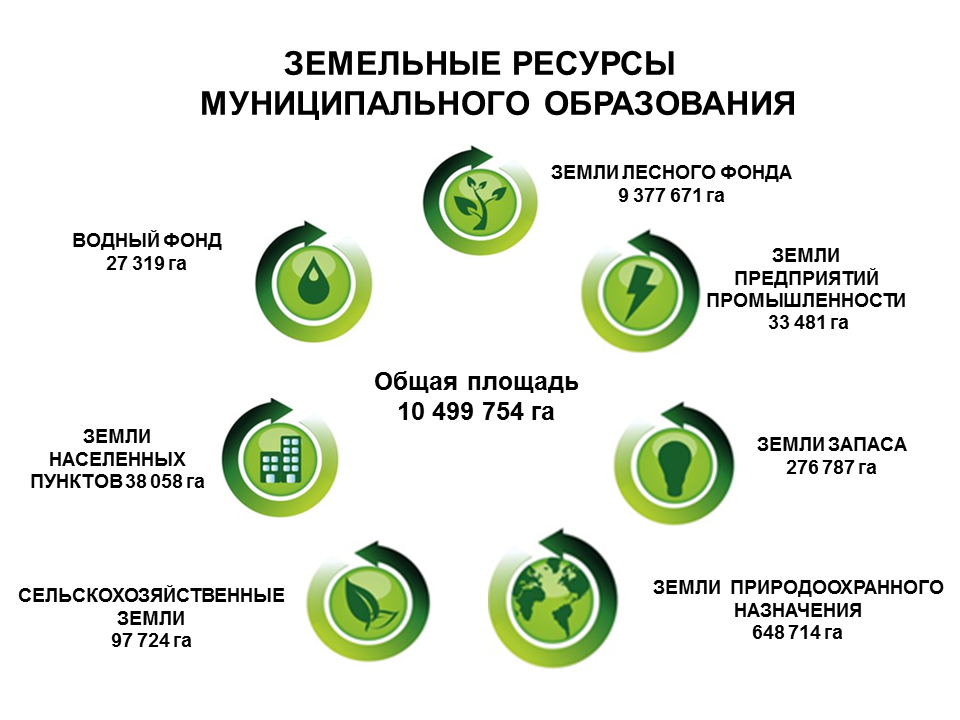 Общая площадь
   142358 га
Земля 
населенных 
пунктов 
7032 га
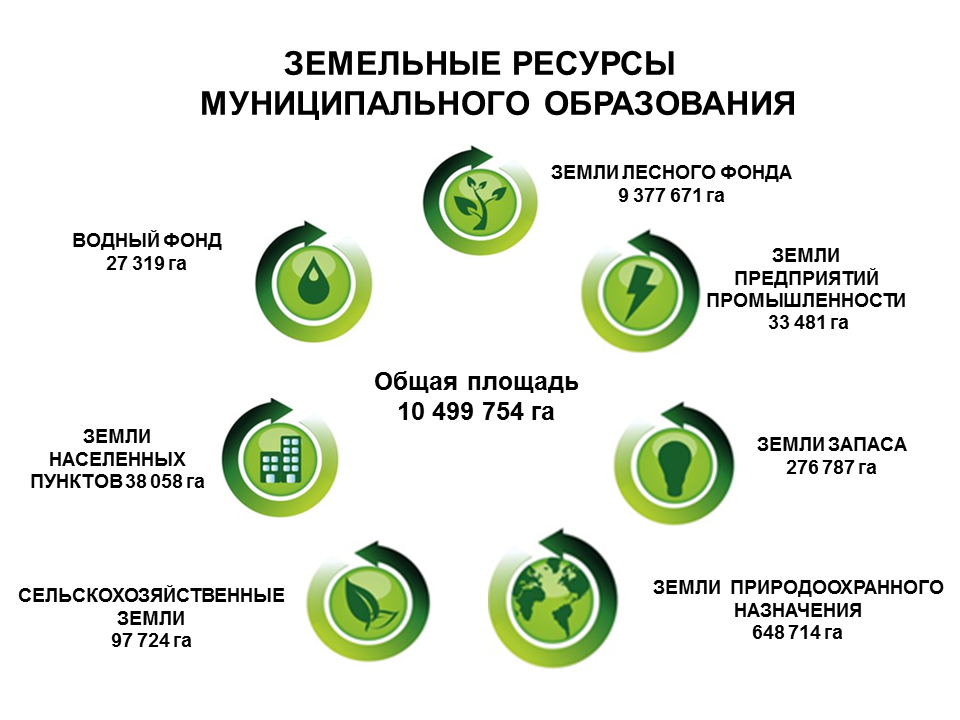 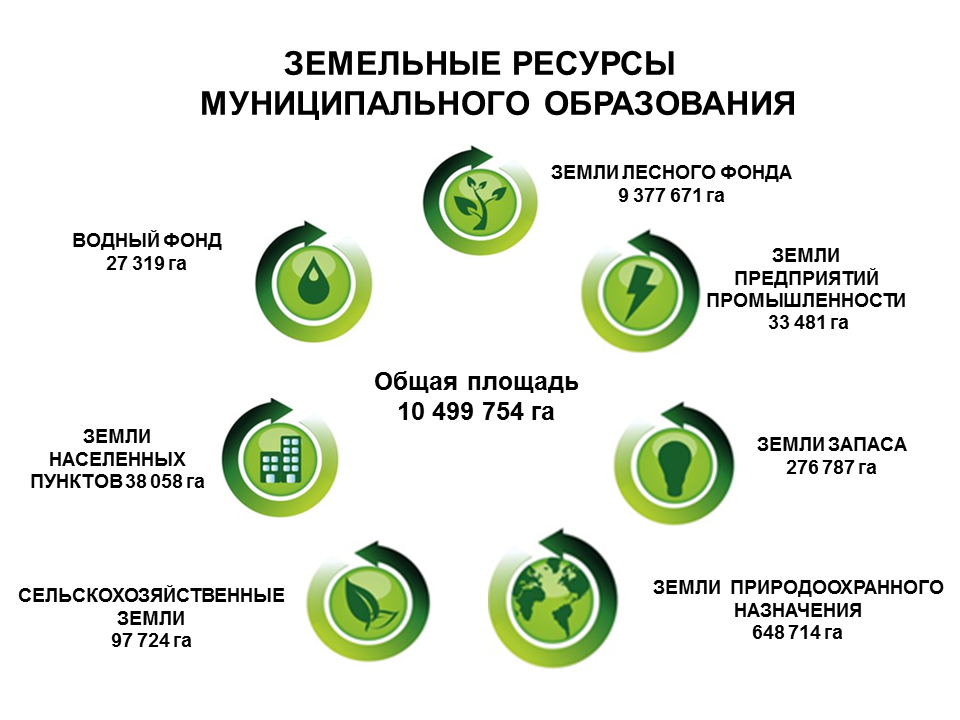 Земля природоохранного
 назначения 36 га
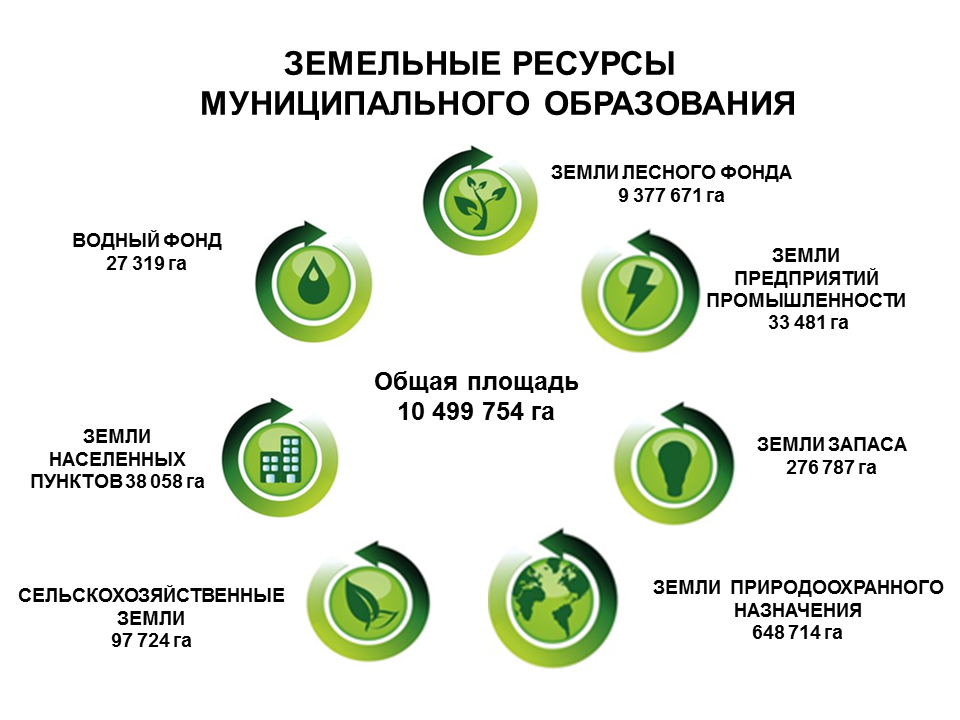 Сельскохозяйственные 
земли 91279 га
АГРОПРОМЫШЛЕННЫЙ КОМПЛЕКС
ПРОИЗВОДСТВО
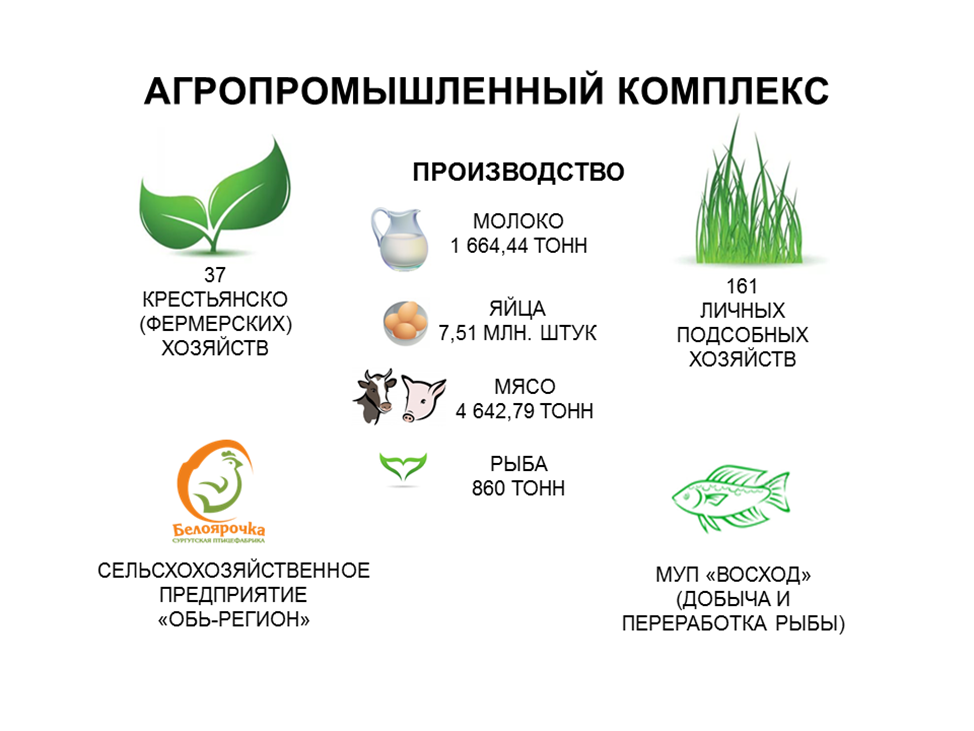 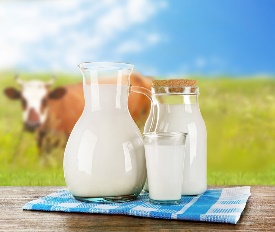 МОЛОКО 
59 891 ТОНН
13041
КРЕСТЬЯНСКО
ФЕРМЕРСКИХ 
ХОЗЯЙСТВ
39619
ЛИЧНЫХ 
ПОДСОБНЫХ 
ХОЗЯЙСТВ
ЯЙЦА 
65 655 ТЫС. ШТУК
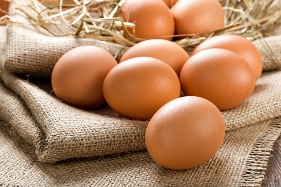 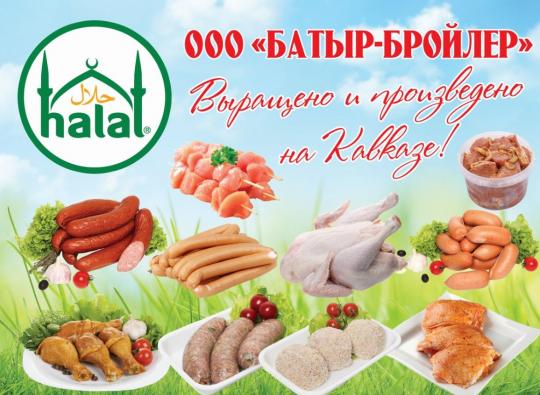 62 
СЕЛЬСКОХОЗЯЙСТВЕННЫХ
ПРЕДПРИЯТИЙ
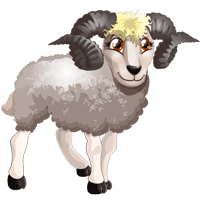 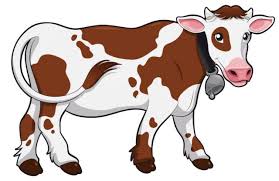 МЯСО
27 350 ТОНН
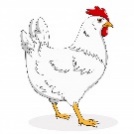 84 
СЕЛЬСКОХОЗЯЙСТВЕННЫЙ ПРОИЗВОСТВЕННЫЙ КООПЕРАТИВ
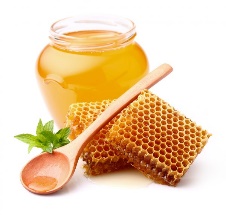 МЕД 
20 ТОНН
ООО «БАТЫР-БРОЙЛЕР»
ПРЕДПРИНИМАТЕЛЬСТВО
Реестр инвестиционных проектов
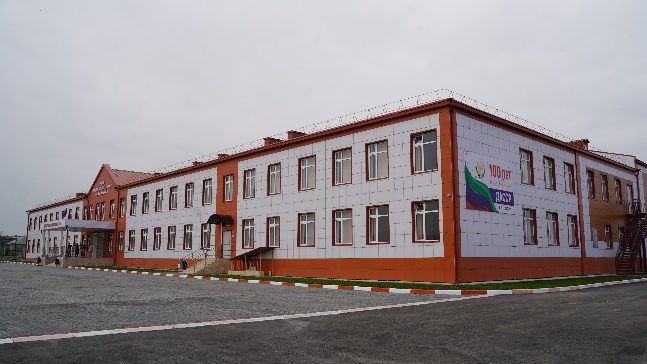 Эндирейская СОШ№2 300 мест
МО «Хасавюртовский район» принимает участие в 9 нацпроектах из 12. 
«ЖИЛЬЁ И ГОРОДСКАЯ СРЕДА»
«БЕЗОПАСНЫЕ И КАЧЕСТВЕННЫЕ АВТОМОБИЛЬНЫЕ ДОРОГИ»
«МАЛОЕ И СРЕДНЕЕ ПРЕДПРИНИМАТЕЛЬСТВО И ПОДДЕРЖКА ИНДИВИДУАЛЬНОЙ ПРЕДПРИНИМАТЕЛЬСКОЙ ИНИЦИАТИВЫ»
«ЦИФРОВАЯ ЭКОНОМИКА РОССИЙСКОЙ ФЕДЕРАЦИИ»
«ЭКОЛОГИЯ»
«ЗДРАВООХРАНЕНИЕ»
«КУЛЬТУРА»
«ДЕМОГРАФИЯ»
«ОБРАЗОВАНИЕ»
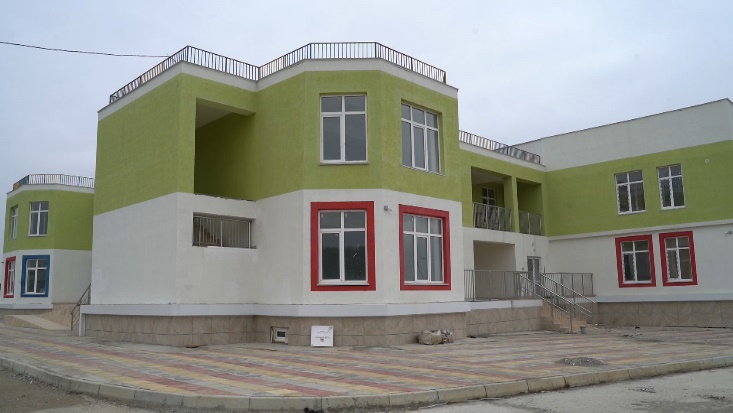 Эндирейский детский сад 120 мест
Кандаураульская СОШ 300 мест
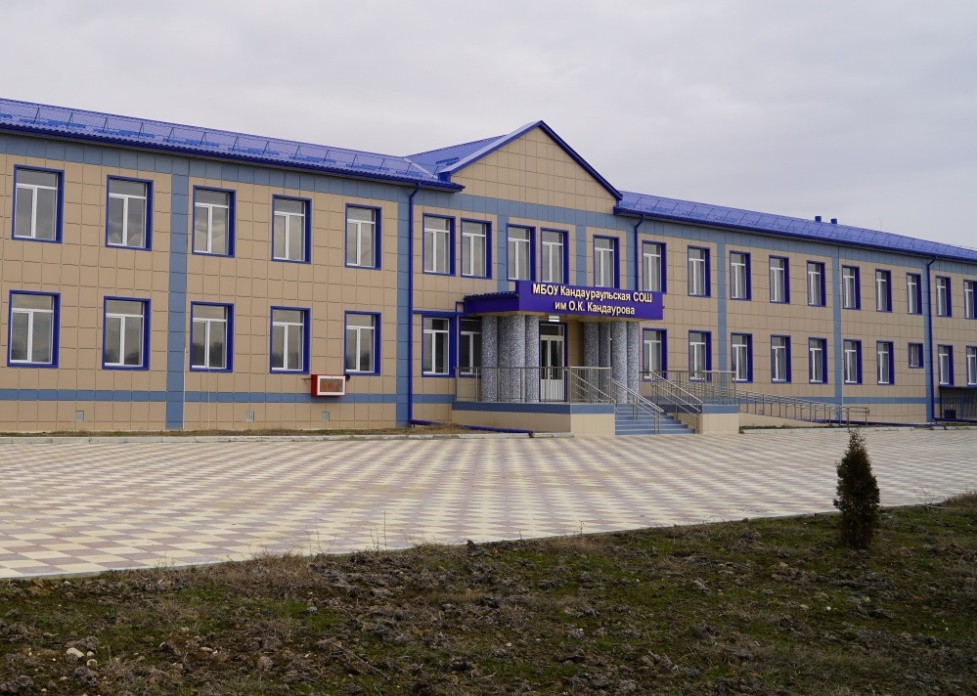 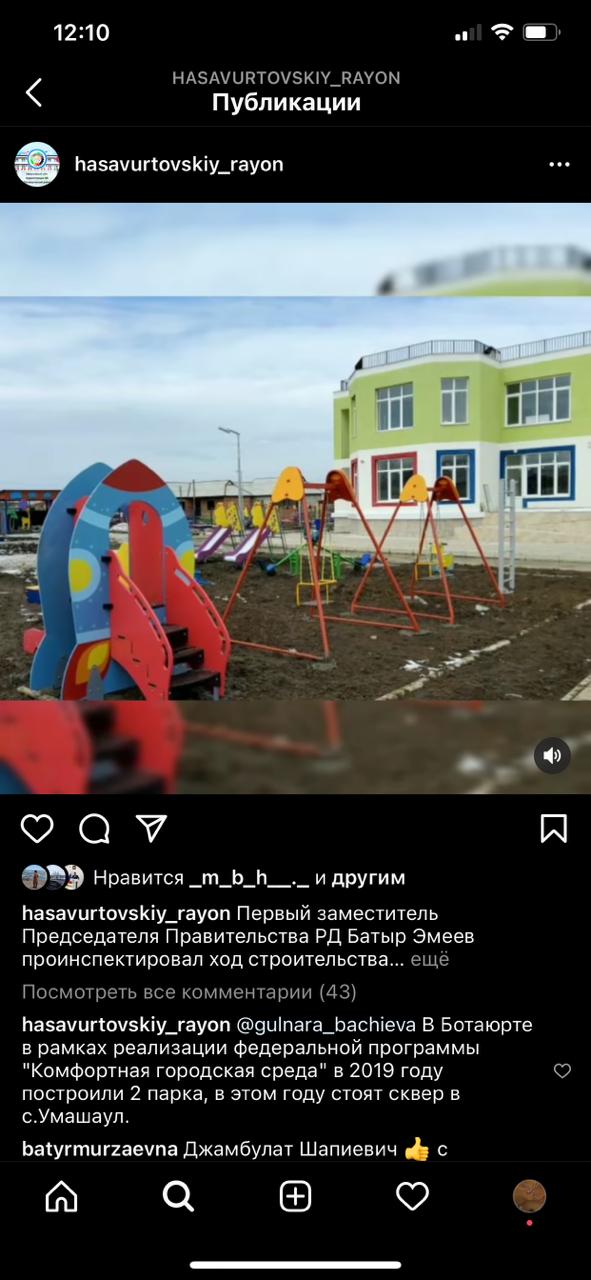 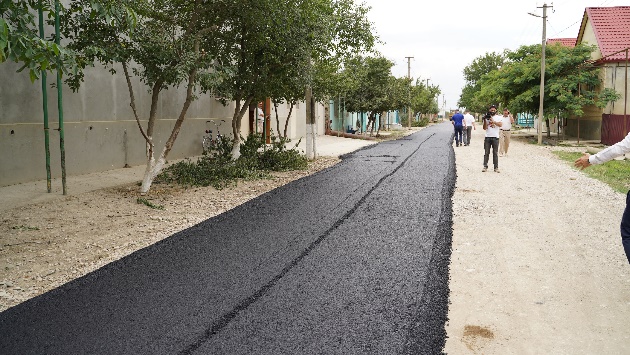 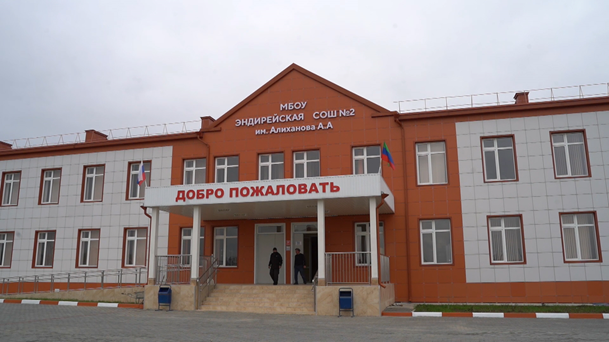 ЭНДИРЕЙСКАЯ СОШ №2 – 300 МЕСТ – 212 381 160 РУБ.
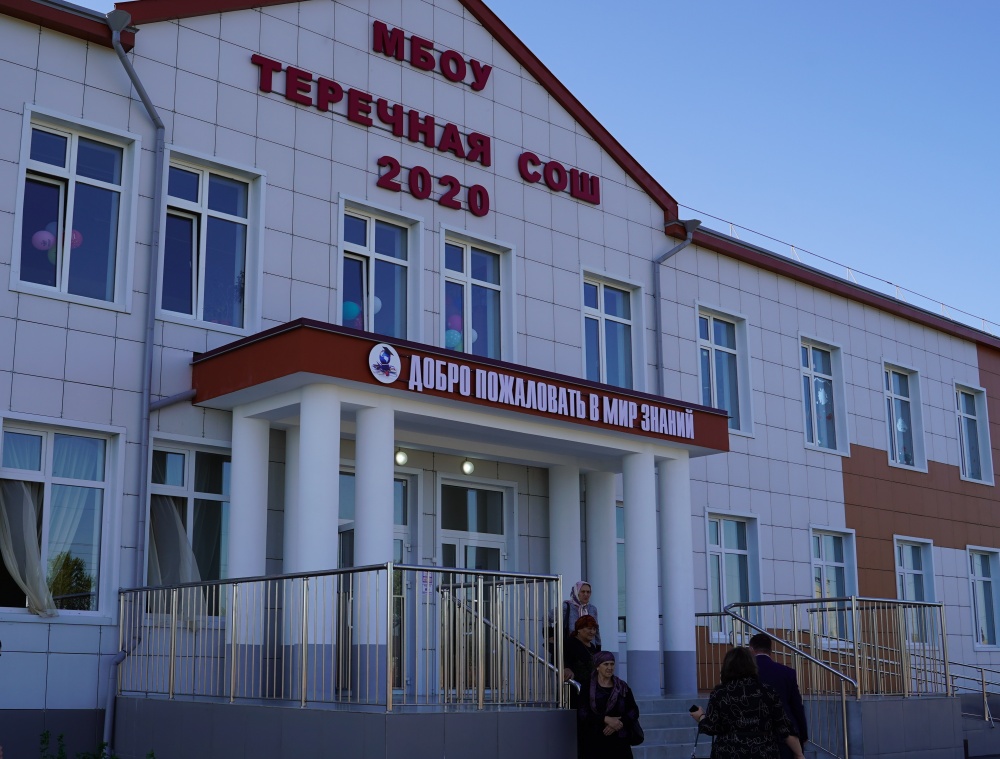 ТЕРЕЧНАЯ СОШ №2 – 300 МЕСТ – 239 096 350 РУБ.
КОМФОРТНАЯ ГОРОДСКАЯ СРЕДА ПАРК с.ТЕМИРАУЛ – 3 738 000рублей
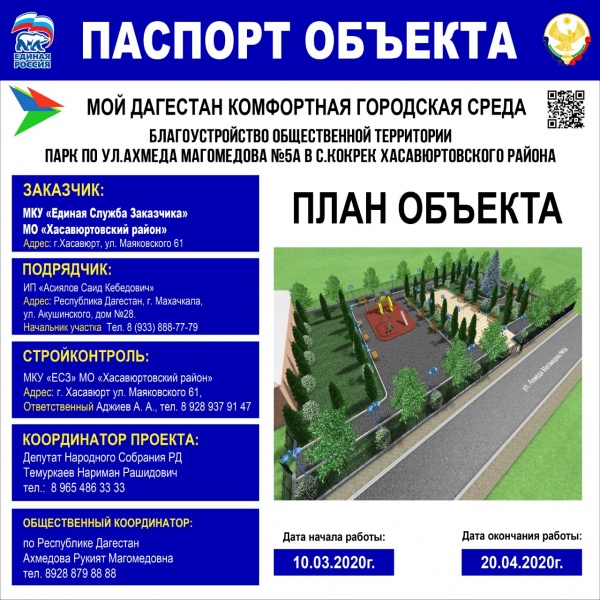 КОМФОРТНАЯ ГОРОДСКАЯ СРЕДА
ПАРК
с.КОКРЕК – 7 895 000 рублей
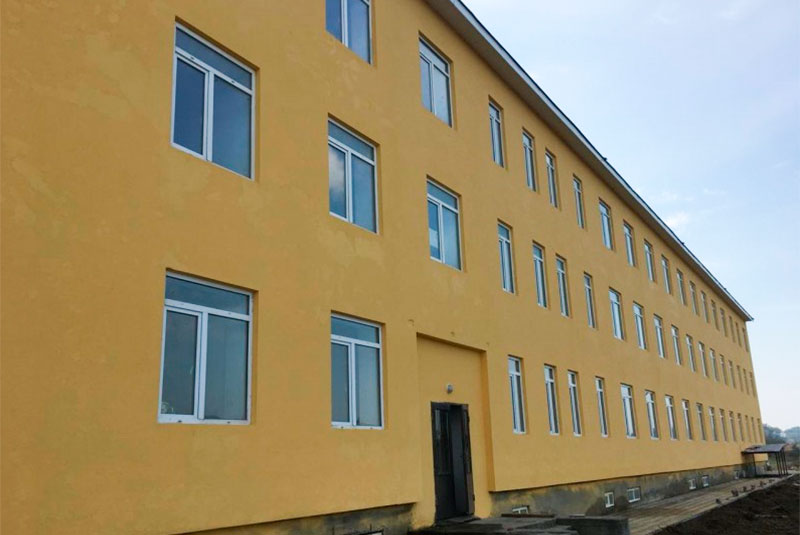 Ботаюртовская районная больница - 100 мест- 70 142 820 рублей
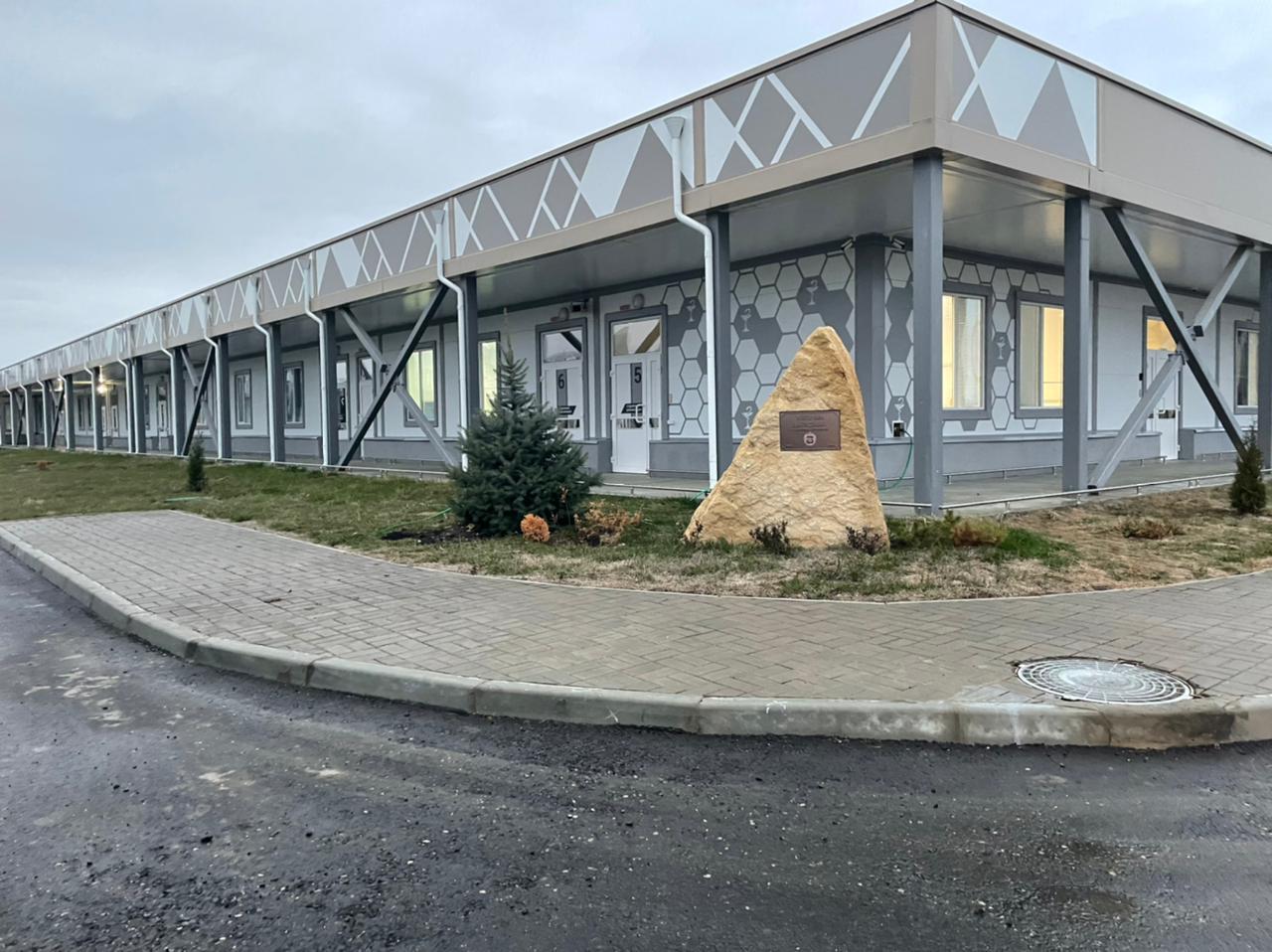 МНОГОФУНКЦИОНАЛЬНЫЙ МЕДИЦИНСКИЙ ЦЕНТР  НА 62 КОЙКО-МЕСТ В СЕЛЬСОВЕТЕ   БОТАЮРТОВСКИЙ – 650 МЛН.РУБ.
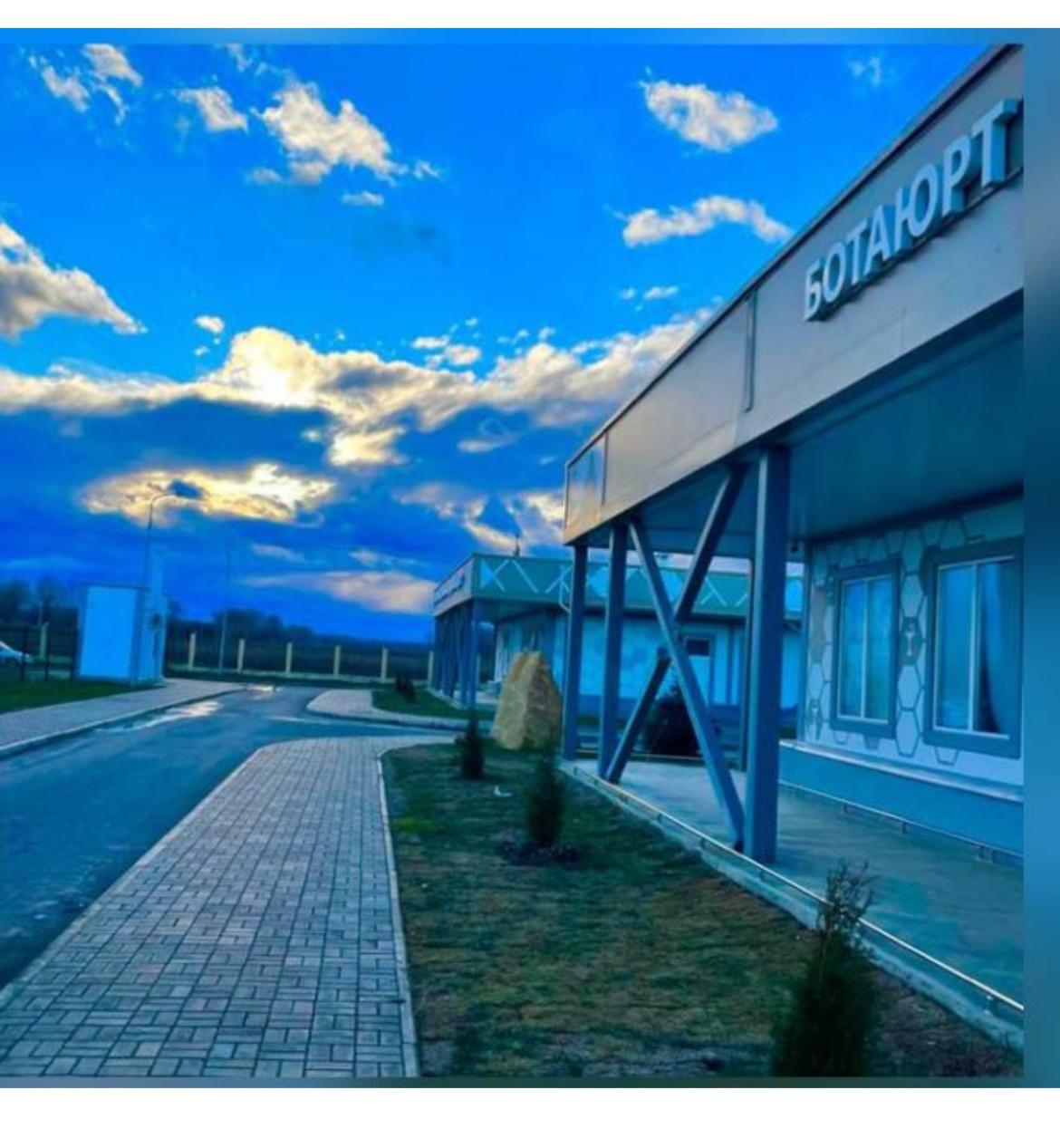 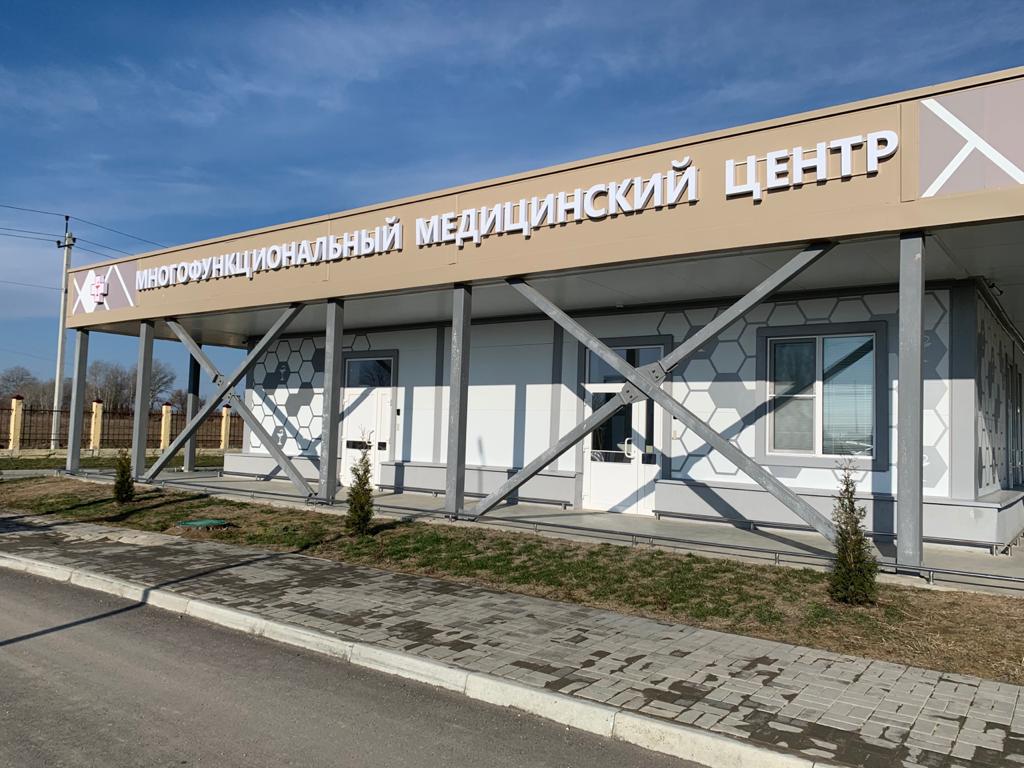 ФАП с. Кадыротар
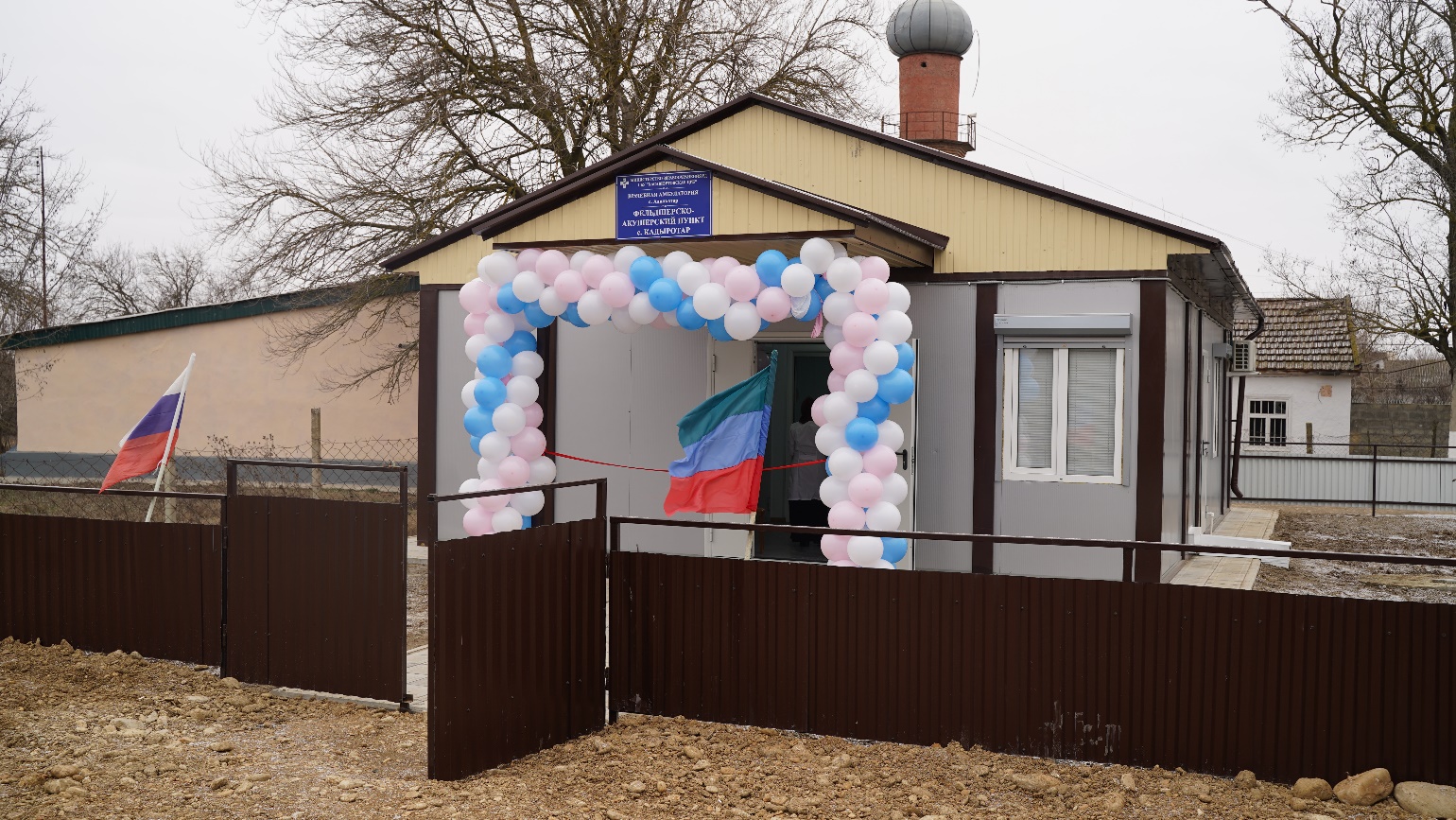 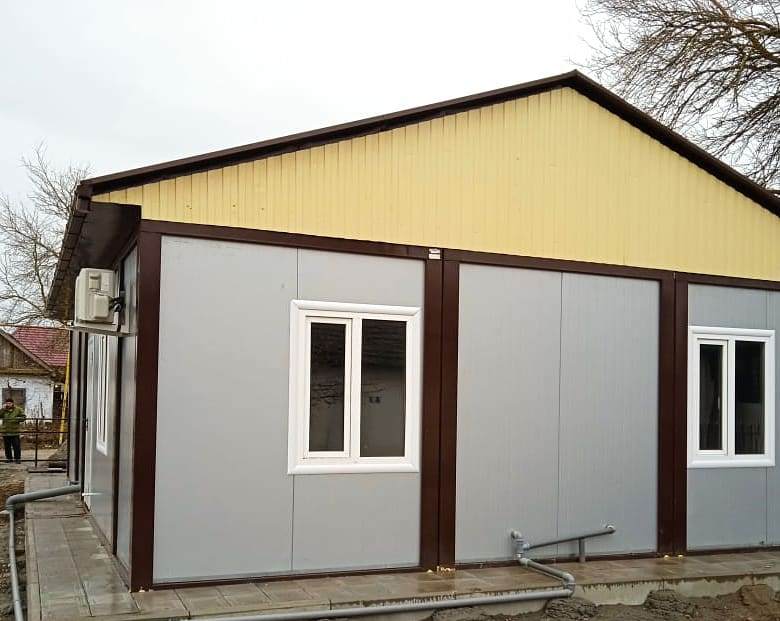 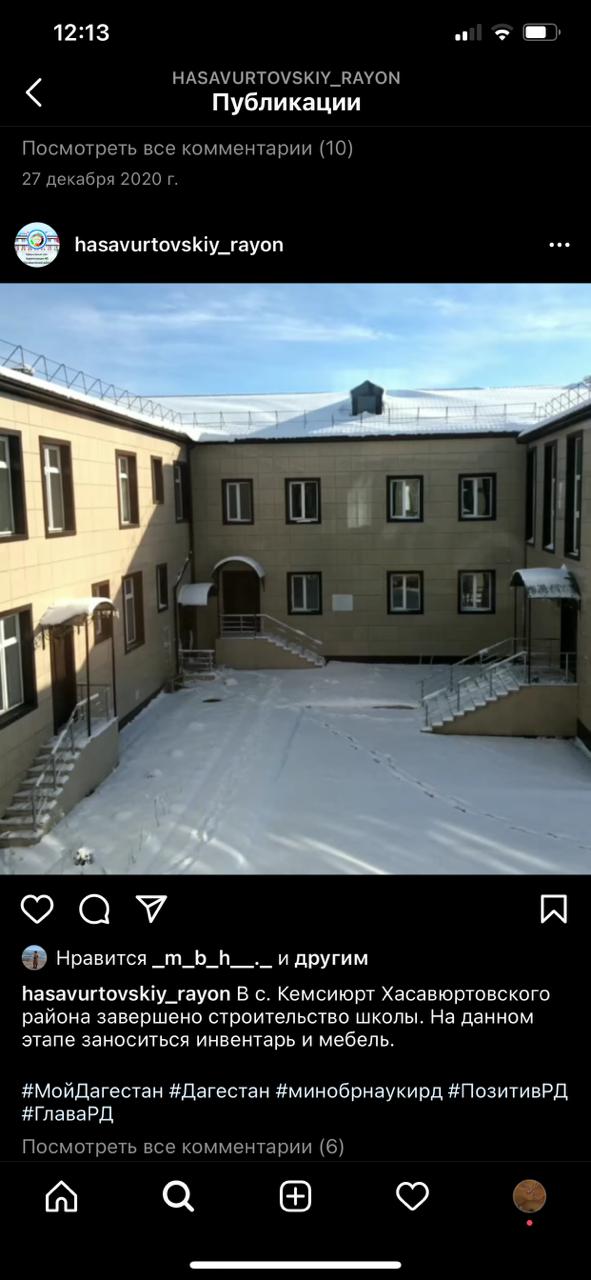 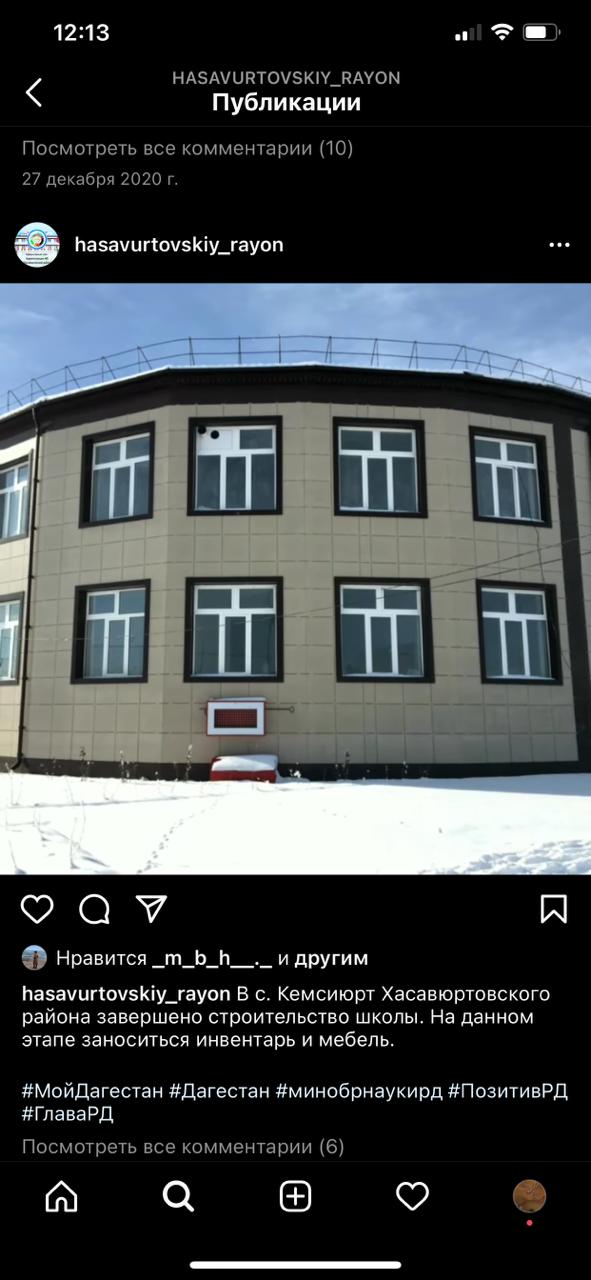 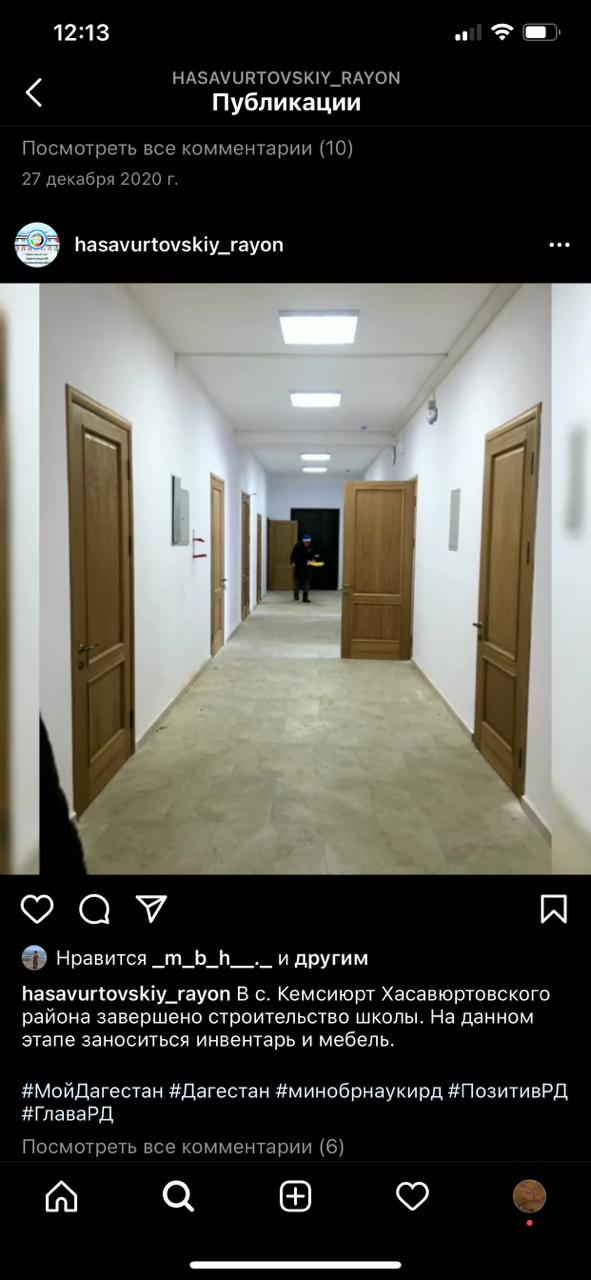 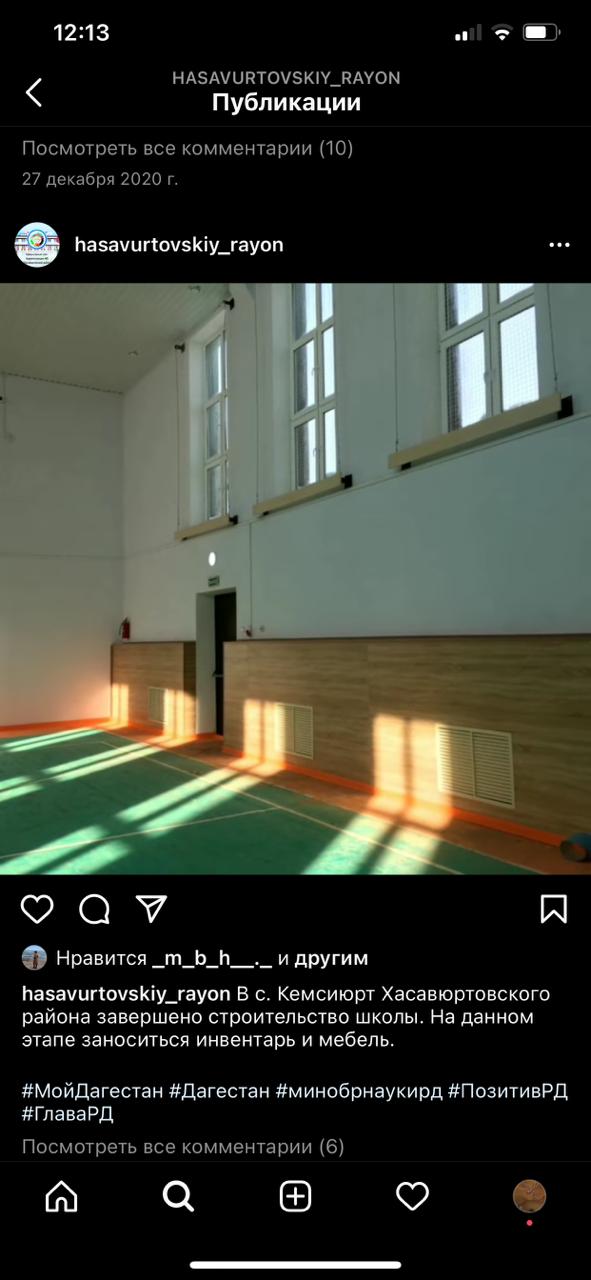 Кемсиюртовская СОШ120 мест- 167 362 530 рублей
ДОСТИЖЕНИЯ МУНИЦИПАЛЬНОГО ОБРАЗОВАНИЯ
По итогам показателей оценки эффективности деятельности органов местного самоуправления району в последние годы неоднократно присуждались призовые места. Все мероприятия, реализованные администрацией района, позитивно оценили и жители района. Муниципальному району присуждались призовые места и гранты среди муниципалитетов районов и городов равнинных зон РД за достигнутые наилучшие показатели по результатам комплексной оценки эффективности социально-экономического развития за 2015, 2016,2017,2018,2019,2020 годы.
Налоговые и неналоговые доходы МО 
«Хасавюртовский район» млн.рублей
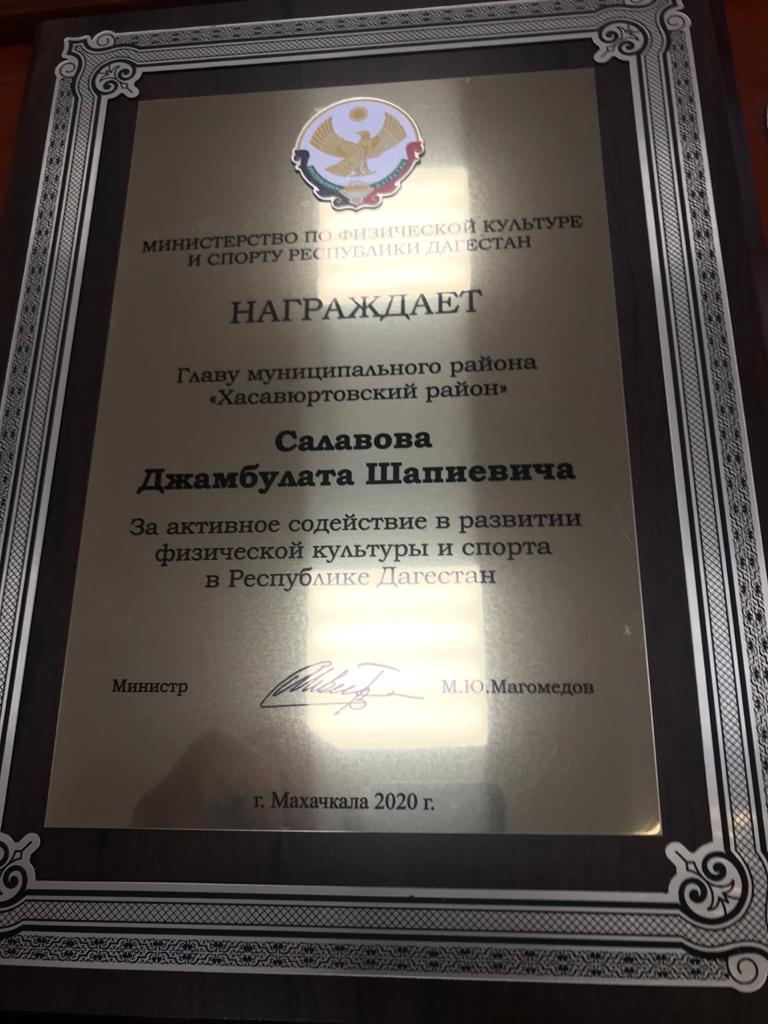 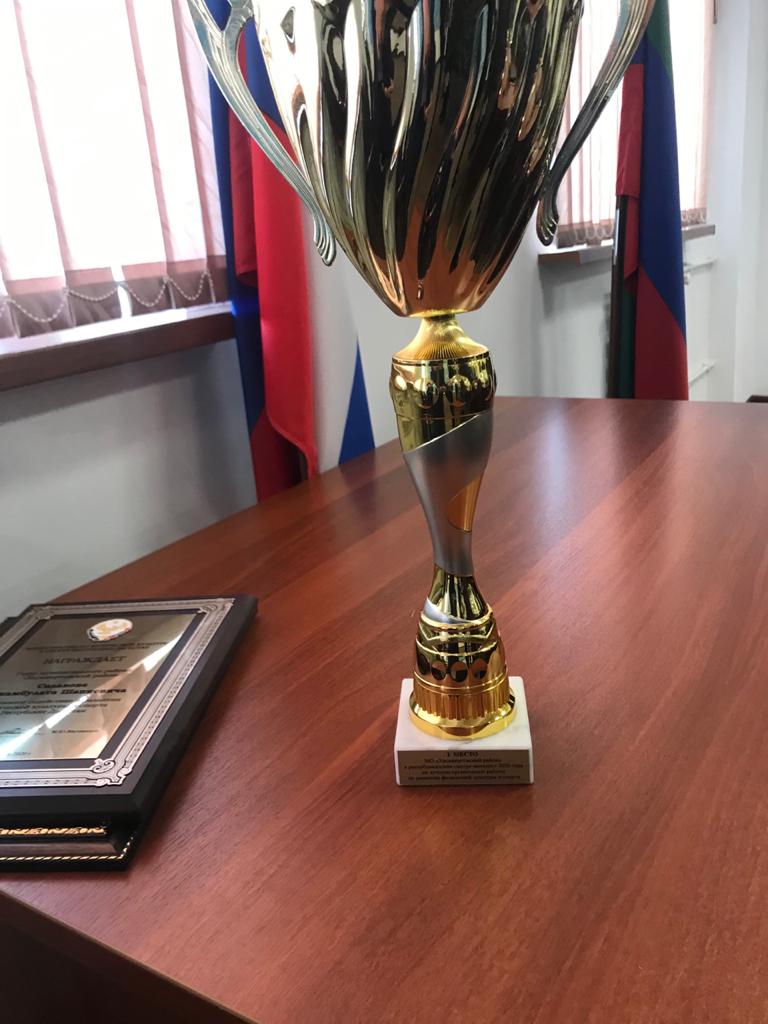 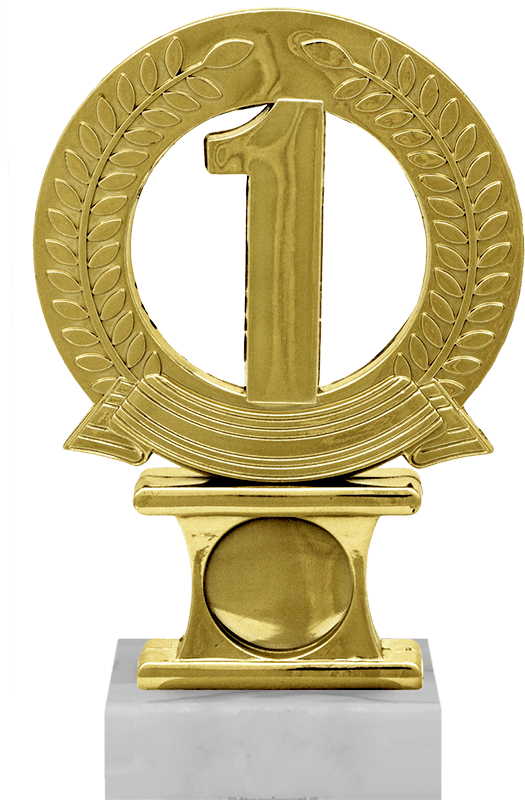 11 раз 
Кубком Министерства по физической культуре и спорту РД.
награждался по итогам смотра конкурса на лучшую работу и организацию спортивно массовых мероприятий среди городов и районов республики.
Дипломом 1 степени «За лучшую организацию работы по развитию физической культуры и спорта» с 2009г. По 2019 гг.
2018 год
социально-экономическим показателям
среди муниципалитетов районов и городов равниной зоны Республики Дагестан
Для инвестора
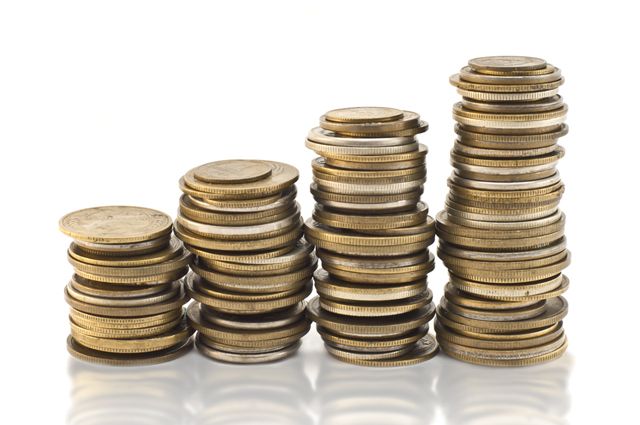 Информационная поддержка
Площадки
Мощность
Технические условия 
Контакты
Консультационная поддержка
Возможности
Реализация
Кооперация
Организационная поддержка
Переговоры, встречи
выезды,
Адм. процедуры
Разрешения
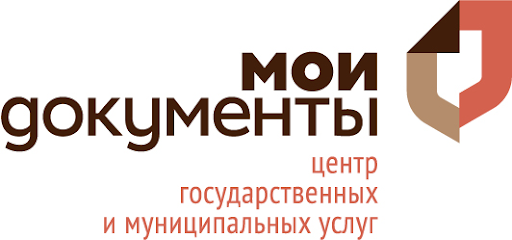 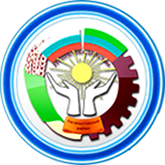 ИНВЕСТИЦИОННЫЙ ПОРТАЛ 
МО «ХАСАВЮРТОВСКИЙ РАЙОН»
АДМИНИСТРАЦИЯ
«ХАСАВЮРТОВСКИЙ РАЙОН»
КОНТАКТНАЯ ИНФОРМАЦИЯ ОРГАНОВ МЕСТНОГО САМОУПРАВЛЕНИЯ
Алисултанова Зухра Джумадиловна
Начальник управления экономики, инвестиции и развития малого предпринимательства администрации МО «Хасавюртовский район»
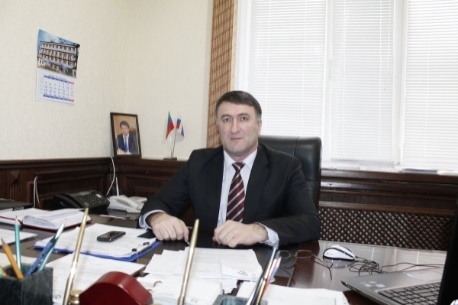 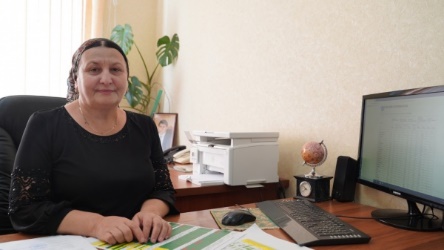 Муртазалиев Нурула Гасанович
Заместитель главы администрации   МО «Хасавюртовский район»
Мамаев Багаутдин Гаджимурадович 
Первый заместитель главы администрации МО «Хасавюртовский район».
Абакарова Дженнет Камалдиновна
Начальник Управления имущественных отношений администрации МО «Хасавюртовский район»
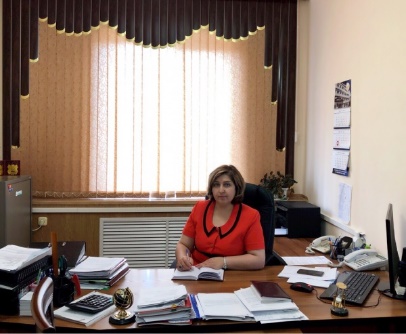 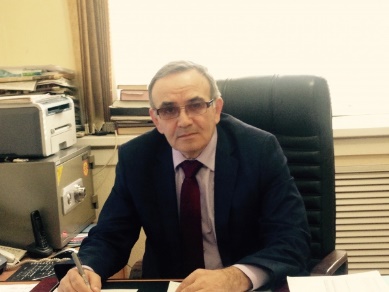 Касимов Вахит Адильханович
Заместитель Главы администрации МО «Хасавюртовский район»
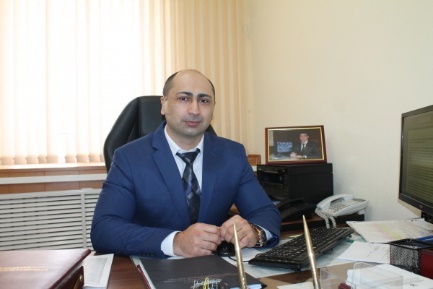 Алисултанов Муслим Абдулмажитович
Управляющий делами администрации   МО «Хасавюртовский район»
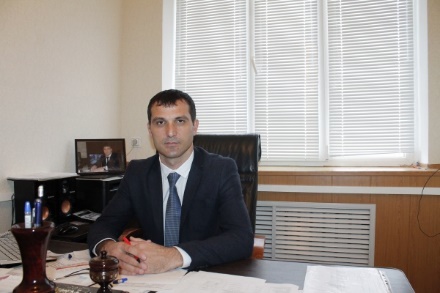 Налибиев Тульпар Абдурахманович
Начальник отдела по земельному контролю
администрации МО «Хасавюртовский район»
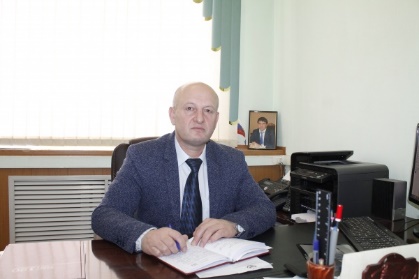 Бакиев Имампаша Кучукович
Заместитель главы администрации    МО «Хасавюртовский район»
Ахмедова Маржанат Запировна
Начальник отдела по обращениям граждан и делопроизводства администрации  МО «Хасавюртовский район»
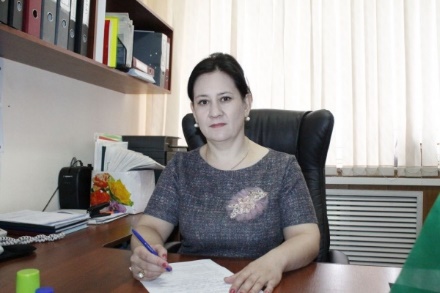